SQL Implementation & Administration
Backup/Restore and Replication
Backup/Restore and Replication
BACKUP/RESTORE and REPLICATION
The backup and restore component of Microsoft® SQL Server™ 2000 provides an important safeguard for protecting critical data stored in SQL Server databases. 

With proper planning, you can recover from many failures, including: 
Media failure.
User errors.
Permanent loss of a server.

Additionally, backing up and restoring databases 
is useful for other purposes, such as copying a 
database from one server to another. By backing 
up a database from one computer and restoring 
the database to another, a copy of a database 
can be made quickly and easily.
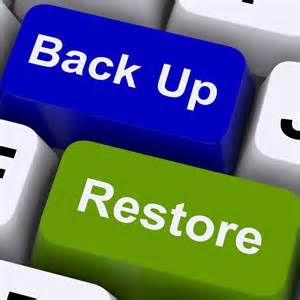 Let’s talk REPLICATION
Replication
BACKUP/RESTORE and REPLICATION
SQL Server Replication, a software package included in Microsoft SQL Server, is used to move data from server to server in a transitionally consistent state from one instance to another.

SQL Server Replication can:
Be unidirectional or bidirectional
Be transmitted on a schedule or in real time
Involve moving data to a single instance or to multiple instances

You use replication to put copies of the same data at different locations throughout the enterprise. 
Common reasons to replicate are:
To move data closer to the user.
To reduce locking conflicts when multiple sites want to work with the same data.
To allow site autonomy so each location can set up its own rules and procedures for working with its copy of the data.
To preclude the impact of read-intensive operations, such as report generation and ad hoc query processing from the OLTP database.
Replication
BACKUP/RESTORE and REPLICATION
Replication topology
Replication topology consists of three servers – the subscriber, publisher and distributor. The subscribers are the servers receiving the data. The publisher is the server that holds the initial set of data being made available to the subscribers. The distributor is the server that contains many of the settings. It also holds the data as it is moved from the publisher to the subscribers.
Replication Factors
Autonomy: This refers to how much independence you want to give each subscriber with regard to the replicated data. 
Latency: Latency refers to the time lag between updates on the subscriber.
Transactional consistency: Although several types of replication exist, the most common method moves transactions from the publisher through the distributor and on to the subscriber. 

There are (5) types of replication:
Snapshot
Transactional
Merge
Oracle Publisher
Peer to Peer
Replication
BACKUP/RESTORE and REPLICATION
All five move or replicate data, but the frequency that the data is delivered and the direction can vary among them all.  We will primarily focus on the first three: snapshot, transactional, and merge.  The last two are for specialized situations. Oracle Publisher is typically used when you want to move data from an Oracle database to a SQL Server database.  Peer-to-peer replication is built on the foundation of transactional replication, but it is more of a scale-out and high-availability deployment. 

Snapshot 
Snapshot replication is exactly what the name implies: a snapshot of the data and database objects as they exist at a point in time. When snapshot replication is configured, it is generally scheduled to occur as some specific interval. An entire copy (snapshot) of the data is created and sent to the Subscriber via the Distributor. Because the entire data set is sent, tracking DML changes is not required. This has an added value because tracking changes adds overhead to the replication process. On the other hand, if the snapshot is very large, distributing the data to the destination can be a lengthy process. You can schedule the generation and deployment of the snapshot to best meet your needs.  

Snapshot replication is typically used with the following: 
Small amounts of data 
High latency or intermittent network connections 
Data that changes infrequently 
Copies of data that can be an hour, day, week, or month old
Replication
BACKUP/RESTORE and REPLICATION
Transactional 
Transactional replication, like snapshot replication, begins with a snapshot. However, the initial snapshot data and schema changes at the Publisher are then asynchronously (in order) sent to the distribution database. Subscribers then receive the transactions, keeping them up to date with the Publisher. 

Transactional replication is typically used in situations that require the following: 
Near real-time data on one or more subscribers 
Data that has to be incrementally loaded 
Data that is highly transactional or that changes frequently 

If higher throughput is required, users often leverage transactional replication. Instead of distributing snapshots of data, transactional replication continuously sends data changes as they happen to the subscribers. Transactional replication is typically used in a server-to-server topology where one server is the source of the data and the other server is used as a backup copy or for reporting.
Replication
BACKUP/RESTORE and REPLICATION
Subscriptions 
When you set up your subscribers, you can create either pull or push subscriptions.

Push Subscriptions
Push subscriptions help centralize your administrative duties because the subscription itself is stored on the distribution server. 
In other words, the data can be pushed to the subscribers based on the publisher’s schedule. 
Push subscriptions are most useful if a subscriber needs to be updated whenever a change occurs at the publisher. 
The publisher knows when the modification takes place, so it can immediately push those changes to the subscribers.
Replication
BACKUP/RESTORE and REPLICATION
Subscriptions 
When you set up your subscribers, you can create either pull or push subscriptions.

Pull Subscriptions
Pull subscriptions are configured and maintained at each subscriber. 
The subscribers will administer the synchronization schedules and can pull changes whenever they consider it necessary. 
This type of subscriber also relieves the distribution server of some of the overhead of processing. 
Pull subscriptions are also useful in situations in which security is not a primary issue.
Replication
BACKUP/RESTORE and REPLICATION
Merge 
Like the previous types, merge replication typically starts with a snapshot of the source database. Then the changes are tracked with triggers. This type of replication is common when users work in a disconnected manner and the data needs to be synchronized from a centralized repository to mobile devices and vice versa. When a user connects, the changes are synchronized between the two devices. 


Replication Agents
Moving data and database objects between servers can be a huge undertaking. To accomplish this, SQL Server uses five agents: 
Snapshot Agent 
Distribution Agent 
Log Reader Agent 
Merge Agent 
Queue reader agent
Replication
BACKUP/RESTORE and REPLICATION
Snapshot Agent 
As previously stated, all replication types leverage a snapshot to initially start the process. As a result, they all use this agent. The Snapshot Agent generates the snapshot file, which contains all the data needed to move the data and database objects that you want to replicate. This agent writes all the information to the file system. It runs on the SQL Server instance that acts as the Publisher.  







Publisher:  The Publisher contains the source.
Distributor: The Distributor holds a distribution database that is used for storing replication metadata. The Snapshot Agent runs on the Distributor and creates the snapshot files from the publication. 
Subscriber: The Subscriber contains the target and creates a subscription for the publication
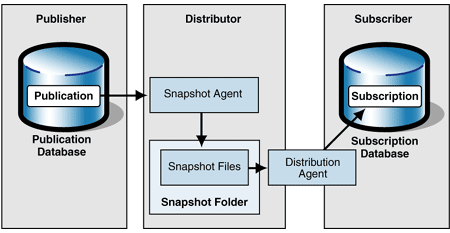 Replication
BACKUP/RESTORE and REPLICATION
Publisher / Subscriber
The publisher is the source database where replication begins. 
It makes data available for replication.
The subscriber is the destination database where replication ends. 
It either receives a snapshot of all the published data or applies transactions that have been replicated to itself.
The distributor is the intermediary between the publisher and subscriber. 
It receives published transactions or snapshots from the publisher and then stores and forwards these publications to the subscribers.
The publication is the storage container for different articles. 
A subscriber can subscribe to an individual article or an entire publication (multiple articles).
An article is the data, transactions, or stored procedures that are stored within a publication. 
This is the actual information being replicated.
Replication
BACKUP/RESTORE and REPLICATION
Snapshot Agent 
The simplest form of replication, snapshot replication, periodically takes a snapshot of the data and distributes it to servers that are subscribed to the publication. Snapshot replication is typically used to move data at longer intervals, such as daily or nightly. While this method is effective, it is often insufficient in satisfying the high demands of users for near real-time data. 

When you use snapshot replication, an entire copy of the publication moves from the publisher to the subscriber. 
Everything on the subscriber database is overwritten, allowing for autonomy, as well as transactional consistency because all changes are made at once. 
Latency can be high for this type of replication if you want it to be. 
When you use snapshot replication, there is no merge agent. Snapshot replication uses the distribution agent.
Replication
BACKUP/RESTORE and REPLICATION
Snapshot Agent
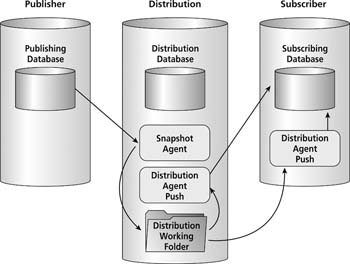 Replication
BACKUP/RESTORE and REPLICATION
Transaction Replication
When you use transactional replication, only the changes (transactions) made to the data are moved. 
Before these transactions can be applied at a subscriber, however, the subscriber must have a copy of the data as a base. 
Because of its speed and relatively low overhead on the distribution server, transactional replication is currently the most often-used form of replication. 
Generally, data on the subscriber is treated as read-only, unless you are implementing transactional replication with immediate updating subscribers.
Replication
BACKUP/RESTORE and REPLICATION
Transaction Replication
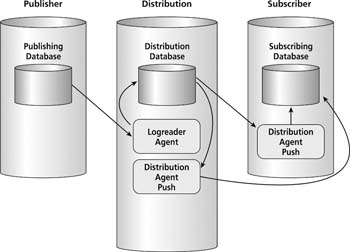 Replication
BACKUP/RESTORE and REPLICATION
Distribution Agent 
This agent is primarily used by snapshot and transactional replication. Snapshot replication uses the Distribution Agent to apply the generated snapshots to all Subscribers. Transactional replication uses it to apply all subsequent changes to the Subscribers since the initial snapshot. This agent runs on the SQL Server instance acting as the Distributor for push subscriptions, and it runs on the Subscriber SQL Server for pull subscriptions. 

Log Reader Agent 
This agent is used only by transactional replication. It moves transactions from the transaction log to the distribution database. If you have multiple databases configured to use transactional replication, you will have multiple Log Reader Agents, one for each database. The Log Reader Agent runs on the SQL Server instance acting as the Distributor.
Replication
BACKUP/RESTORE and REPLICATION
Merge Agent 
This agent is used only by merge replication. The Merge Agent pushes the initial snapshot and successive incremental changes from the Publishers to the Subscribers. It detects changes on both the source (Publisher) and destination (Subscriber) databases since the last scheduled run of the Merge Agent. Merge replication includes a set of features that handle conflict, including conflict tables that store conflicting values. For example, assume that you have a row on the Subscriber that has a primary key of 555, and a row also exists on the Publisher that has a primary key of 555. When the synchronization happens, a conflict will occur and all the information will be logged to the conflict table. You can view this information using the Replication Conflict Viewer. Like the Distribution Agent, the Merge Agent runs on the SQL Server instance acting as the Distributor for push subscriptions,
and on the SQL Server acting as 
the Subscriber for pull subscriptions.
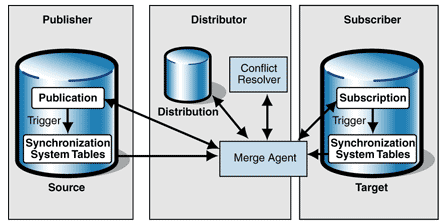 Replication
BACKUP/RESTORE and REPLICATION
Merge Replication
When you use merge replication, the merge agent can be centrally located on the distributor, or it can reside on every subscriber involved in the merge replication process. 
When you have implemented push replication, the merge agent will reside on the distributor. 
In a pull scenario, the merge agent is on every subscriber.

Conflict Resolution in Merge Agent 
Performing updates to the same records at multiple locations causes conflicts. 
To resolve these conflicts, SQL Server uses the MSmerge_contents table and some settings from the publication itself.
When you first create a merge publication, you can use the conflict resolver with three levels of resolution tracking in a merge publication:
Row-level tracking
Column-level tracking
Logical record-level tracking
Replication
BACKUP/RESTORE and REPLICATION
Publication Issues
Before you start your replication process, you should consider a few more topics, including data definition issues, IDENTITY column issues, and some general rules involved when publishing. 
Keep the following data definition items in mind when you are preparing to publish data:
Timestamp data types
Identity values
User-defined data types
Not for replication
Let’s talk BACKUPS
Backups
BACKUP/RESTORE and REPLICATION
Maintenance is a vital task that should be included as part of any database administrator's (DBA’s) daily workload. Database maintenance includes rebuilding indexes, updating statistics, monitoring performance and security, checking database consistency, and performing database backups. Each task should be done at regular intervals, with the intervals based on the requirements and needs of the organization. 

Databases can be backed up to disk, to tape, or to a network path. Regardless of the destination, database backups should be executed regularly to protect the database from data loss and downtime. Using database backups, a DBA can restore from the last backup or to a specific point in time.
Backups
BACKUP/RESTORE and REPLICATION
Recovery Model
Which recovery model is best for the databases in your environment? This setting depends on the critically of the data and the acceptable data loss in the event of a system failure. SQL Server 2000 offers three recovery models that can be implemented for your databases. The appropriate choice depends on your applications and the criticality of your data. These settings can be configured either through Enterprise Manager or through T-SQL using the ALTER DATABASE command.

The three database recovery model options are:

1. Simple - With the Simple Recovery model, data is recoverable only to the most recent full database or differential backup. Transaction log (or incremental changes) backups are not available. The Simple Recovery model is easier to manage than the Full or Bulk-Logged models, but at the expense of higher data loss because the contents of the database transaction log are truncated each time a checkpoint is issued for the database.
Backups
BACKUP/RESTORE and REPLICATION
2. Full - The Full Recovery model uses database backups and transaction log backups to provide complete protection against failure. If one or more data files are damaged, restoring the backups permits recovery of all committed transactions using a combination of the database and transaction log backups. Full Recovery provides the ability to recover the database to the point of failure or to a specific point in time. All operations, including bulk operations such as SELECT INTO, CREATE INDEX, and bulk loading data, are fully logged and recoverable.

It backs up the database files, the locations of those files, and portions of the transaction log (from the LSN recorded at the start of the backup to the LSN at the end of the backup). 
All other backup types depend on the existence of a full backup. 
This means you can’t use a differential or transaction log backup if you have never performed a full backup.
Backups
BACKUP/RESTORE and REPLICATION
3. Bulk Logged - The Bulk-Logged Recovery model provides protection against failure combined with the best performance. In order to get better performance, the following operations are minimally logged and not fully recoverable: SELECT INTO, Bulk load operations, CREATE INDEX as well as text and image operations. Under the Bulk-Logged Recovery model, a damaged data file can result in having to redo work manually based on the operations above that are not fully logged. In addition, the Bulk-Logged Recovery model only allows the database to be recovered to the end of a transaction log backup when the log backup contains bulk changes. Point-in-time recovery is not supported.

Transaction Log Backup
When you configure a database to use the Full or Bulk-Logged recovery model, a transaction log backup clears old transactions from the transaction log. 
Therefore, if you performed only full and differential backups on most production databases, the transaction log would eventually fill to 100 percent of the file capacity, and your users would be locked out of the database.
Backups
BACKUP/RESTORE and REPLICATION
Backup Options
Once the database recovery model has been identified, it is necessary to decide which backup method needs to be instituted for your backup and recovery procedures. There are several options and each has advantages and disadvantages. The backup options can be configured with either the Maintenance Plan Wizard, Enterprise Manager or through the use of T-SQL commands. Below outlines the available backup options:

DatabaseThis option creates a full copy of the database. A complete snapshot of your database is created at the time the backup occurs.

TransactionThis option provides a copy of the active transaction log. Transaction log backups operate in conjunction with database backups to allow you to append transactions that have occurred since the last database backup. If successive logs are created, each log creates a set of the new transactions since the last transaction log backup.
Backups
BACKUP/RESTORE and REPLICATION
Backup Options
DifferentialThis option copies only the database pages which have been modified after the last database backup. If successive differential backups are created, only the most recent differential backup is required for the recovery process. Differential backups are leveraged in combination with full backups. It is necessary to execute a full backup first and then execute the Differential backups on the needed interval. In addition, it is possible to use transaction log backups with differential backups based on the backup schedule.

Differential backups record all the changes made to a database since the last full backup was performed. 
The differential backup gets a little bigger each time it’s performed, but it’s still a great deal smaller than the full backup; so, a differential executes faster than a full backup.
Backups
BACKUP/RESTORE and REPLICATION
Backup Options
File or FilegroupFor very large databases, an option is available for executing database file or filegroup backups. These backups allow you to backup a single data file at a time. One of the drawbacks with this option is that it requires more effort in planning the backup and recovery process as well as your overall database design. In most instances you only have one data file and one log file for each database and therefore this option does not make sense. Also, in order to use filegroup backups you must use transaction log backups in conjunction with this backup method.

Full, differential, and transaction log backups are great for small to large databases, but consider using filegroup backups for databases measured in terabytes. 
Essentially, a filegroup provides a way of storing a database on more than one file, and it gives you the ability to control in which of those files you store objects (such as tables or indexes). 
The files must be backed up as a single unit; you can’t back up the tables one night and the associated indexes the next.
To perform a filegroup backup, you need to create a filegroup.
Backups
BACKUP/RESTORE and REPLICATION
Backup Options
Copy Only Backups
Special backup of a database outside your normal backup scheme. 
Does not affect the logs or database. 
You do this using the COPY_ONLY option of the BACKUP statement.

Partial, Full and Differential Backups
A partial backup is a special type of backup that you can use only with filegroups. 
It backs up only the primary filegroup and all read-write filegroups. 
Read-only filegroups aren’t backed up. 
You need to back up read-only filegroups only occasionally, because they don’t change; thus
To perform a partial backup, use the READ_WRITE_FILEGROUPS option of the BACKUP statement.
Backups
BACKUP/RESTORE and REPLICATION
Backup Commands
There are primarily two options when constructing backup commands, either backing up the database or the transaction log. In conjunction with these commands, there are several options which can be specified when constructing your backup commands.

The backup commands are constructed as follows:

Database
 - BACKUP DATABASE {databasename} TO {device}. 

Differential
 - BACKUP DATABASE {databasename} TO {device}.WITH DIFFERENTIAL 

Filegroup
 - BACKUP DATABASE {databasename} FILE = {filename}, FILEGROUP = {filegroup} TO {device}
Backups
BACKUP/RESTORE and REPLICATION
Backup Commands

Log
This option specifies a backup of the active transaction log. The log is backed up from the last successfully executed LOG backup to the end of the log. The command is constructed as follows:
 - BACKUP LOG {databasename} TO {device}. 

Tracking TablesSeveral tables exist in the msdb database that track the backup operations which occurred on the server. These tables include:
backupfile - Contains one row for each data or log file that is backed up
backupmediafamily - Contains one row for each media family
backupmediaset - Contains one row for each backup media set
backupset - Contains a row for each backup set
Backups
BACKUP/RESTORE and REPLICATION
Types of Backups

You can create two types of backup devices:
Permanent
Temporary
Temporary backup devices are created on the fly when you perform the backup. 
You can use permanent backup devices over and over again; you can even append data to them, making them perfect devices for regularly scheduled backups.
Let’s talk RECOVERY
Recovery
BACKUP/RESTORE and REPLICATION
Backing up databases is the second most important task that a DBA should perform. So what is the most important task? Recovering databases. This is why it is important that a DBA regularly take backups. However, coupled with taking the backups, the DBA should regularly test those backups. The best way to perform these tests is to restore the backups. As a best practice, a process should be put in place to ensure the validity of the backups through restoration. In most cases, a separate instance of SQL Server is configured and the databases are restored on that server. After the restore, user and application access is a good test of whether or not the data is available and valid. 

Using SQL Server, you can restore the following: 
An entire database 
A page in a database 
A part of a database 
The database transaction log 
A file or filegroup in a database 

As you can see, you have several options available when restoring databases, ensuring that you have the flexibility to address most scenarios that may arise. SQL Server allows you to restore databases using both T-SQL and SSMS.
Recovery
BACKUP/RESTORE and REPLICATION
Prior to restoring a database, you should always consider exactly what you are going to restore. This is especially important when restoring using T-SQL. Assume that you must restore a full backup, a single differential, and single transaction log backup, in that order. When restoring the FULL and DIFFERENTIAL backup, you must include the NORECOVERY keyword in the WITH clause. 

Restore Commands
The restore commands are equivalent to the backup commands in terms of syntax. You have the option to execute database or transaction log restores. In addition, there are more commands available that permit checking the validity of the backup file as well as read the contents of the backup file prior to executing a restore.

DATABASESpecifies the complete restore of the database from a backup device. This can either be a full database, differential or a filegroup restoration. If a list of files and filegroups is specified, only those files and filegroups are restored.

Database
 - RESTORE DATABASE {databasename} FROM {device}
Recovery
BACKUP/RESTORE and REPLICATION
Restore Commands
Database and Differential
 - RESTORE DATABASE {databasename} FROM {device} WITH NORECOVERY RESTORE DATABASE {databasename} FROM {device} 

Filegroup
 - RESTORE DATABASE {databasename} FILE = {filename}, FILEGROUP = {filegroup} FROM {device} WITH NORECOVERY RESTORE LOG {databasename} FROM {device} 

Log
Specifies a transaction log restore is to be applied to the database. Transaction logs must be applied in sequential order from the oldest backup to the most recent backup. SQL Server checks the backed up transaction log to ensure that the transactions are being loaded in the correct database and in the correct sequence. To apply multiple transaction logs, use the NORECOVERY option on all restore operations except the last restore command where the database recovery is needed. In addition, a transaction log restore must be executed following the database restore.
 - RESTORE DATABASE {databasename} FROM {device} WITH NORECOVERY RESTORE LOG {databasename} FROM {device} WITH NORECOVERY RESTORE LOG {databasename} FROM {device}
Recovery
BACKUP/RESTORE and REPLICATION
Restore

Regularly rehearse recovering your database before the expected disaster occurs. 
Suspect or corrupt databases aren’t the only reasons to perform restores, though. 
You may, for example, need to send a copy of one of your databases to the home office or to a branch office for synchronization. 
The restore operation will likely miss recovering the last transactions entered by users, so be sure to alert your users of the need to restore. 
Train them how to verify that the last few entries still exist after your restoration effort. 
Some corporations train users to maintain today’s records until tomorrow in case a daily backup and subsequent restore misses all of yesterday’s data entries.
Recovery
BACKUP/RESTORE and REPLICATION
Recovery Option

The RECOVERY option, when set incorrectly, can thwart all your efforts to restore a database. 
The RECOVERY option tells SQL Server that you’ve finished restoring the database and that users should be allowed back in. 
Use this option only on the last file of the restore process.

Restoring to a Location
SQL Server also remembers where the original files were located when you backed them up. 
Thus, if you backed up files from the D:\ drive, SQL Server will restore them to the D:\ drive. 
In this instance, you need to use the MOVE…TO option. MOVE…TO lets you back up a database in one location and move it to another location.
Recovery
BACKUP/RESTORE and REPLICATION
Restore Check

Finally, before allowing you to restore a database, SQL Server performs a safety check to make sure you aren’t accidentally restoring the wrong database. 
SQL Server compares the database name being restored to the name of the database recorded in the backup device. 

Online Restore
Normally a database restore requires exclusive access to the database. 
For larger databases, a restore operation can take hours. 
When the Enterprise Edition of SQL Server is in use, the online option for restores is available. 
Online restores are automatic and require the use of different filegroups so that different filegroups, files, or even individual pages can be restored. 
This could be extremely useful in the event of a torn or damaged page in a large highly busy database.
Let’s talk MAINTENANCE PLANS
Maintenance Plans
BACKUP/RESTORE and REPLICATION
Maintenance plans are an essential part of ensuring database availability, consistency, and performance. Most plans include at least four steps: 
Database backup and backup retention policy 
Index maintenance 
Statistics maintenance 
Database consistency checking 

At some point, these steps may run together on a daily basis, or they may run on an individual basis daily, weekly, monthly, or according to another schedule that satisfies the needs of your organization. 

Backup Strategy
Plan a backup strategy that details when to use which type of backup. 
If you have a relatively small database, you can perform just full backups with no other type.
A full backup only strategy results in a comparatively slow backup when compared to other strategies.
A full backup only strategy results in a faster restore process than with other strategies because it uses only one storage device.
Maintenance Plans
BACKUP/RESTORE and REPLICATION
Backup Strategy
The transaction log clears only when you perform a transaction log backup. 
With a full-only strategy, your transaction log may fill completely locking your users out of the database. 
You can avoid this problem in two ways:
Set the recovery model for the database to Simple.
Instructs SQL Server to completely empty the log every time it writes to the database from the log (a process called checkpointing). 
You’ll lose up-to-the-minute recoverability because the latest transactions will be deleted every time the server checkpoints. 
If your database crashes, you can restore it only to the time of the last full backup.
Maintenance Plans
BACKUP/RESTORE and REPLICATION
Backup Strategy
Second, you can perform the full backup and, immediately afterward, perform a transaction log backup with the TRUNCATE_ONLY clause. 
This option frees space, but risks possible data loss. 
After the log truncates by using either NO_LOG or TRUNCATE_ONLY, the changes recorded in the truncated portion of the log become unrecoverable. 
Therefore, for recovery purposes, after using either of these options, you must immediately execute BACKUP DATABASE to take a full or differential database backup—not a recommended strategy.
Maintenance Plans
BACKUP/RESTORE and REPLICATION
Tail Logs
In the event of any database failure, use the NO_TRUNCATE option with the transaction log backup to save the orphaned log. 
The last active log file is called the tail log.
To record the tail log, the drive holding the data must survive the disaster. 
To assure a tail log copy, consider redundant log entries to two physical locations as far apart as practical. 
Consider database mirroring as a possible solution.
Maintenance Plans
BACKUP/RESTORE and REPLICATION
Planning for Full Backups with Differential Backups
A full/differential strategy provides a faster backup than full alone. 
With a full-only backup strategy, you’re backing up the entire database every time you perform a backup. 
With a full/differential strategy, you’re backing up only the changes made to the database since the last full backup, which should be faster than backing up the whole database.
The full/differential strategy has the major disadvantage of being slower when restoring than with the full-only strategy, because full/differential sets require you to restore more backup sets. 
Be aware that differential backups don’t clear the transaction log. 
If you opt for this method, you should clear the transaction log manually by backing up the transaction log.
Maintenance Plans
BACKUP/RESTORE and REPLICATION
Planning for Full Backups with Transaction Log Backups
Consider full/transaction backups with small or huge databases. 
This method offers several advantages. 
It’s the best method to keep your transaction logs clean, because this type of backup purges old transactions from your transaction logs. 
It makes for a fast backup process. 
This strategy requires more restoration time than full alone or full/differential. 

Planning for Full, Differential and Transaction Log Backups
If you combine all three types of backups, you get the best of all worlds. 
The backup and restore processes are still relatively fast, and you have the advantage of point-in-time restores as well.
Maintenance Plans
BACKUP/RESTORE and REPLICATION
Planning for Filegroup Backups

You learned the mechanics of the filegroup backup earlier in this lesson, so you know they’re designed to back up small chunks of the database at a time rather than the whole database all at once. 
This may come in handy, for example, with a 700 GB database contained in three files in three separate filegroups. 
When a disk fails, you need to restore the backup of the filegroup that failed and the transaction log backups that occurred after the filegroup was backed up.
Maintenance Plans
BACKUP/RESTORE and REPLICATION
Database Consistency Checks
Performing a database consistency check against a Microsoft SQL Server database involves validating the logical and physical integrity of all database objects. The schema, data allocations, page and storage consistency, and many other aspects of the database are verified for consistency. Under the hood, several individual consistency checks at various levels are executed. 

After all of that, you may think that performing a consistency check is a huge undertaking. Actually, only two keywords are needed to perform an entire check: DBCC checkdb. Of course, you have several options that you can append to this statement to limit the results, display additional information, or even correct consistency problems. However, those two keywords alone will provide you with the fundamental tasks needed to fully accomplish the job. 

USE AdventureWorks2012
GO
DBCC checkdb;
Summary
SUMMARY
Replication provides the ability to copy data, table(s), view(s), stored procedure(s), from one server or database to another.  There are 3 different kinds of replication, snapshot, transactional, and merge.  Each provides its own use and functionality.  Backing up a database and restoring it provides a copy of the entire database and its objects.  Depending on what you are needing will dictate which to use. 
Replication provides data redundancy (for disaster recovery) and allows for nearly instantaneous transfer of data (based on replication type).  Some of the potential pitfalls with replication is it is more difficult to perform schema changes in a development environment. 
Replication is similar to mirroring in the respect that there is a copy of all of the latest data in real time. Replication is a continuous operation so that in case of failure the replicated object can be used to recover. For mirroring recovery is automatic but for replication recovery is a manual process.
Snapshot replication is a single unidirectional push of data. When updated data is fed from the publisher to the subscribers, all of the data is sent each time.
Merge replication is a bidirectional replication that transmits data either in real time, or on a schedule. Merge replication is the only bidirectional technique.
Backup is a copy of the data at a given time. Another backup would represent a different point in time. Recovery using a backup is also a manual process.
Consistency of the data is maintained by a replication synchronization process.
Summary
SUMMARY
Microsoft uses a publisher/subscriber metaphor to explain replication. 
The publisher contains the data that needs to be copied. 
The subscribers get a copy of the data from the publisher, and the distributor moves the data from the publisher to the subscribers. 
The data are published in groups called publications; a publication can contain several articles, which are the actual data being replicated.
You can use four types of backups to help thwart the evils that could claim your data. First, the full backup, the basis of all other backups, makes a copy of the entire database. 
Next, the differential backup grabs all the changes made to the database since the last full backup. 
Use the transaction log backup for implementing a quick backup strategy, performing point-in-time restores, and clearing the transaction log on a periodic basis. 
Finally, the filegroup backup makes backups of small chunks of very large databases.